2019 YAZ DÖNEMİ STAJLARI:ÖLÇME – RÖLÖVE, ŞANTİYE ve BÜRO
Deniz DOKGÖZ, Staj Komisyonu Başkanı

Araş. Gör. İlker Yalıner
Araş. Gör. Özgür Gökmen
Araş. Gör. Ahunur Aşıkoğlu
Araş. Gör. Fulya Selçuk
STAJ BAŞVURUSU İŞLEMLERİ
2 adet Kabul Formu

 1 adet SGK Bilgi Formu

 1 adet Öğrenci Pratik Çalışma ve Staj Fişi

 2 adet Staj Değerlendirme Formu

 1 adet Büro/Şantiye Stajı Zorunluluk Yazısı

 1 adet Staj Takip Tablosu

Nüfus cüzdanı fotokopisi

 1 adet A4 boyutlu boş zarf
Büro ve Şantiye STAJ BAŞLANGIÇ TARİHLERİ (Haftada 6 Gün):

08 Temmuz - 22 Ağustos 2019 
16 Temmuz – 29 Ağustos 2019
22 Temmuz – 05 Eylül 2019
29 Temmuz – 12 Eylül 2019
05 Ağustos – 19 Eylül 2019 

Staj süreleri bir haftada 5 veya 6 işgünü çalışılması durumuna göre değişiklik gösterecektir. Resmi tatiller staj süresinden sayılmayacaktır. Stajlar yalnızca Pazartesi günleri başlayabilir.
STAJ BAŞVURUSU İŞLEMLERİ
2 adet Kabul Formu

 1 adet SGK Bilgi Formu

 1 adet Öğrenci Pratik Çalışma ve Staj Fişi

 2 adet Staj Değerlendirme Formu

 1 adet Büro/Şantiye Stajı Zorunluluk Yazısı

 1 adet Staj Takip Tablosu

Nüfus cüzdanı fotokopisi

 1 adet A4 boyutlu boş zarf
Büro ve Şantiye STAJ BAŞLANGIÇ TARİHLERİ (Haftada 5 Gün):

08 Temmuz - 02 Eylül 2019
16 Temmuz – 09 Eylül 2019
22 Temmuz – 13 Eylül 2019

Staj süreleri bir haftada 5 veya 6 işgünü çalışılması durumuna göre değişiklik gösterecektir. Resmi tatiller staj süresinden sayılmayacaktır. Stajlar yalnızca Pazartesi günleri başlayabilir.
STAJ BAŞVURUSU İŞLEMLERİ
2 adet Kabul Formu

 1 adet SGK Bilgi Formu

 1 adet Öğrenci Pratik Çalışma ve Staj Fişi

 2 adet Staj Değerlendirme Formu

 1 adet Büro/Şantiye Stajı Zorunluluk Yazısı

 1 adet Staj Takip Tablosu

Nüfus cüzdanı fotokopisi

 1 adet A4 boyutlu boş zarf
Ölçme:
08 Temmuz - 29 Temmuz 2019

Rölöve:

26 Ağustos - 16 Eylül 2019
EVRAKLARI DOLDUR
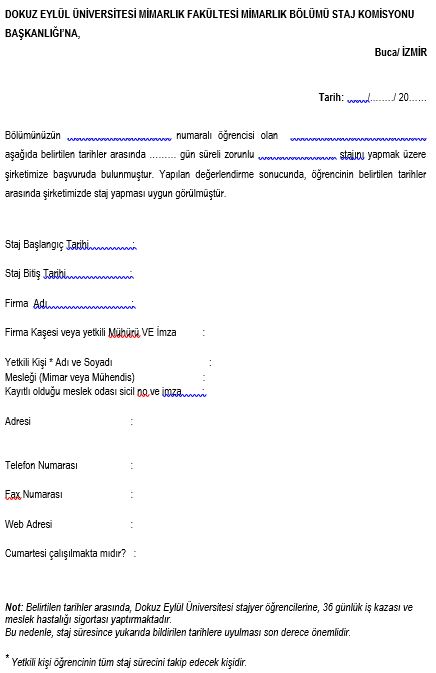 2 adet Kabul Formu

 1 adet SGK Bilgi Formu

 1 adet Öğrenci Pratik Çalışma ve Staj Fişi

 2 adet Staj Değerlendirme Formu

 1 adet Büro/Şantiye Stajı Zorunluluk Yazısı

 1 adet Staj Takip Tablosu

Nüfus cüzdanı fotokopisi

 1 adet A4 boyutlu boş zarf
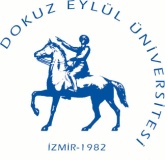 EVRAKLARI DOLDUR
2 adet Kabul Formu

 1 adet SGK Bilgi Formu

 1 adet Öğrenci Pratik Çalışma ve Staj Fişi

 2 adet Staj Değerlendirme Formu

 1 adet Büro/Şantiye Stajı Zorunluluk Yazısı

 1 adet Staj Takip Tablosu

Nüfus cüzdanı fotokopisi

 1 adet A4 boyutlu boş zarf
EVRAKLARI DOLDUR
2 adet Kabul Formu

 1 adet SGK Bilgi Formu

 1 adet Öğrenci Pratik Çalışma ve Staj Fişi

 2 adet Staj Değerlendirme Formu

 1 adet Büro/Şantiye Stajı Zorunluluk Yazısı

 1 adet Staj Takip Tablosu

Nüfus cüzdanı fotokopisi

 1 adet A4 boyutlu boş zarf
EVRAKLARI DOLDUR
2 adet Kabul Formu

 1 adet SGK Bilgi Formu

 1 adet Öğrenci Pratik Çalışma ve Staj Fişi

 2 adet Staj Değerlendirme Formu

 1 adet Büro/Şantiye Stajı Zorunluluk Yazısı

 1 adet Staj Takip Tablosu

Nüfus cüzdanı fotokopisi

 1 adet A4 boyutlu boş zarf
EVRAKLARI DOLDUR
2 adet Kabul Formu

 1 adet SGK Bilgi Formu

 1 adet Öğrenci Pratik Çalışma ve Staj Fişi

 2 adet Staj Değerlendirme Formu

 1 adet Büro/Şantiye Stajı Zorunluluk Yazısı

 1 adet Staj Takip Tablosu

Nüfus cüzdanı fotokopisi

 1 adet A4 boyutlu boş zarf
EVRAKLARI DOLDUR
2 adet Kabul Formu

 1 adet SGK Bilgi Formu

 1 adet Öğrenci Pratik Çalışma ve Staj Fişi

 2 adet Staj Değerlendirme Formu

 1 adet Büro/Şantiye Stajı Zorunluluk Yazısı

 1 adet Staj Takip Tablosu

Nüfus cüzdanı fotokopisi

 1 adet A4 boyutlu boş zarf
EVRAKLARI DOLDUR
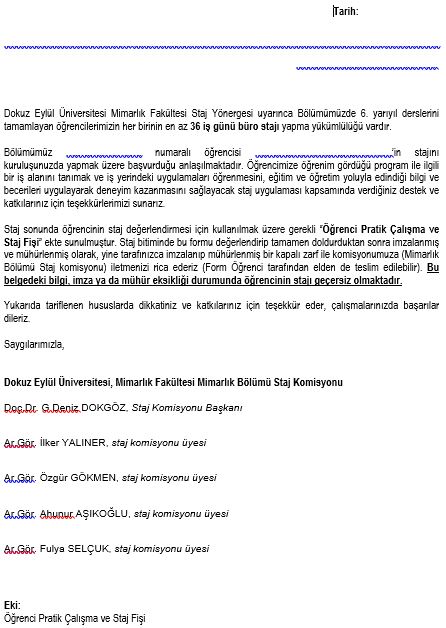 2 adet Kabul Formu

 1 adet SGK Bilgi Formu

 1 adet Öğrenci Pratik Çalışma ve Staj Fişi

 2 adet Staj Değerlendirme Formu

 1 adet Büro/Şantiye Stajı Zorunluluk Yazısı

 1 adet Staj Takip Tablosu

Nüfus cüzdanı fotokopisi

 1 adet A4 boyutlu boş zarf
EVRAKLARI DOLDUR
2 adet Kabul Formu

 1 adet SGK Bilgi Formu

 1 adet Öğrenci Pratik Çalışma ve Staj Fişi

 2 adet Staj Değerlendirme Formu

 1 adet Büro/Şantiye Stajı Zorunluluk Yazısı

 1 adet Staj Takip Tablosu

Nüfus cüzdanı fotokopisi

 1 adet A4 boyutlu boş zarf
EVRAKLARI DOLDUR
İLGİLİ KOMİSYON ÜYESİNE TESLİM ET
FORMLARI KOMİSYON ÜYESİNDEN GERİ AL
STAJ BAŞVURUSU İŞLEMLERİ
1 adet Kabul Formu

 1 adet Öğrenci Pratik Çalışma ve Staj Fişi

 1 adet Büro/Şantiye Stajı Zorunluluk Yazısı

1 adet Staj takip Tablosu

 1 adet A4 boyutlu boş zarf (kapalı, imzalı, kaşeli)
10-11-12 Haziran 2019
Saat aralıkları öğretim elemanlarının programına uygun olacak şekilde açıklanacaktır.

Ölçme ve Rölöve Stajı (Tek No’lu öğrenciler): Araş.Gör. A. İlker YALINER
Ölçme ve Rölöve Stajı (Çift No’lu öğrenciler): Araş.Gör. Necibe VATANSEVER

Şantiye Stajı (Tek No’lu öğrenciler): Araş.Gör. Özgür GÖKMEN
Şantiye Stajı (Çift No’lu öğrenciler): Araş.Gör. Nurten ÖZDEMİR

Büro Stajı (Tek No’lu öğrenciler): Araş.Gör. Ahunur AŞIKOĞLU
Büro Stajı (Tek No’lu öğrenciler): Araş.Gör. Rabia AKGÜL

İç Mimarlık Şantiye ve Büro Stajı (Tek No’lu öğrenciler): Araş.Gör. Fulya SELÇUK
İç Mimarlık Şantiye ve Büro Stajı (Çift No’lu öğrenciler): Araş.Gör. Rafet UTKU
STAJ SÜRECİ İŞLEMLERİ
1 adet Staj Kabul Formu

1 adet Staj Takip Tablosu
STAJ SÜRECİ İŞLEMLERİ
STAJ DEFTERİNİ YAZ
GÖZLENMESİ VE AKTARILMASI İSTENENLER: 

ŞANTİYE STAJI

Mimarlık Bölümü Staj Esasları Madde;

4.2.1. Şantiye Stajı Birinci öğrenim yılı sonunda yapılan stajdır. Toplam 6 haftadır (36 işgünü). Bu staj, duvarcılık, beton hazırlaması ve dökümü, demir işçiliği, kalıp imalatı ve çatı uygulamalarını kapsar. 

 
 Bu etapların tamamının aynı staj dönemi içerisinde görülmesi mümkün olamayabileceği için bu aşamalardan en az 3’ünün tamamlanması yeterli kabul edilecektir. Öğrenci staj içeriği gereklerini yerine getirmek koşuluyla şantiye işleri sırasında ince işçilik vb diğer çalışmaları da inceleyebilir. Ancak stajın ağırlığının bölüm staj esaslarına uygun olması gerektiği unutulmamalıdır.
 Yapı Denetim Şirketi’nde ve Belediyelerde  yapılan stajlar kabul edilmeyecektir. 
Staj içeriğine sahip olan ve staj süresinin tamamını içeren yaz okulları, atölye çalışmaları vb. alanlarda yapılacak stajlar başvuru öncesi gerekli bilgiler ile başvurulması koşuluyla geçerli sayılacaktır.
Defteri yazarken kurallara uymaya dikkat edilecektir.
STAJ SÜRECİ İŞLEMLERİ
STAJ DEFTERİNİ YAZ
GÖZLENMESİ VE AKTARILMASI İSTENENLER: 
BÜRO STAJI

Mimarlık Bölümü Staj Esasları Madde;

4.2.2. Mimari Büro Stajı Üçüncü öğrenim yılı sonunda yapılan stajdır. Toplam 6 haftadır (36 işgünü). Bu staj, Mimari Tasarım ve Uygulama Projelerinin hazırlandığı bir mimari büroda yapılır. Staj süresince avan proje, uygulama projesi, uygulama detayları gibi proje aşamalarından bir veya birkaçının öğrenci tarafından yapılması; ayrıca büro yönetimi ile resmi-özel kurumlarla ilişkileri ve işleyişi konusunda bilgi sahibi olmayı amaçlamaktadır.

Büronun işleyişi
 Resmi veya özel işyerleri ile ilişkiler
 Büronun içindeki iş bölümü, iş takibi
 Projelerin çizimine katkı
 Projelerin tasarımına katkı

İç mekan ve grafik tasarım işlerinde yapılan çalışmalar, yarışma hazırlıkları, maket yapım işleri gibi mimarlık bürolarında özelleşmiş işler de staj dahilinde kabul edilecektir. Ancak staj yapılacak ofiste mutlaka yetkili bir mimar bulunması zorunludur.  
Yurt dışı stajlar kabul edilecek, yapı denetim ve belediyelerde yapılacak stajlar kabul edilmeyecektir.

Önemli Not: Mimarlık öğrencileri için geleceklerini planlama açısından Büro stajı son derece önemli bir aşamadır. Yapılması zorunlu olan bu stajın kariyer planlarınıza en uygun yerde yapılmasına özen gösteriniz.
Defteri yazarken kurallara uymaya dikkat edilecektir.
STAJ SÜRECİ İŞLEMLERİ
STAJ DEFTERİNİ YAZ
DEFTERE AKTARIM: 

ŞANTİYE STAJI
Şantiyedeki durumun, işlerin, işleyişin gidişatının, 
yazılı anlatımla – şantiyede gözlendiği gibi
teknik konularla ilgili çizimli anlatımla – şantiyede gözlendiği gibi
görsel anlatımla – fotoğraflar ile staj defterine aktarılması gerekmektedir. 

Dikkat edilecek konular:
Defterde kullanılan yazı üslubu staj formatına uygun olmalıdır.
Başlangıçta şantiye hakkında genel bilgiler (adresi, ruhsat bilgileri v.b) verilmelidir.
Öğrenciyi ruhsat tabelası ile birlikte gösteren bir fotoğraf yer almalıdır. (İptal Edildi)
Şantiyede çekilen fotoğraflar, yapılan çizim/eskizler ve hesaplar birbiriyle bağlantılı olarak deftere aktarılmalı ve aynı sayfada yer almalıdır.
Kaba yapım aşamalarını gösteren fotoğraflar, her aşama için yeterli sayıda olmalıdır.
Fotoğraflar üst üste zımbalanmamalıdır.
Fotoğraflar yazıcıdan çıktı alınmamalı, fotoğraf baskısı olmalıdır. (İptal Edildi)
Defter el yazısıyla doldurulmalıdır. (İptal Edildi).
Staj bitiminde defterin her sayfası, tüm fotoğraf ve çizimler, şantiye şefi tarafından imzalanıp mühürlenmelidir. (Düzeltildi) Staj defterinin yalnızca başlangıç sayfası mühür ve imza içerecektir. 
DEFTER FORMATI: A4 normunda spiral ciltli defter olacaktır. Gerekli görülen tüm çizimler ölçekli olarak gerektiğinde katlanmış A3 boyutuna çıktı alınarak eklenebilir.
Defteri yazarken kurallara uymaya dikkat edilecektir.
STAJ SÜRECİ İŞLEMLERİ
STAJ DEFTERİNİ YAZ
DEFTERE AKTARIM: 

BÜRO STAJI
Bürodaki durumun, işlerin, işleyişin gidişatının,
        yazılı anlatımla – büroda gözlendiği gibi
        görsel anlatımla – fotoğraflar ve çizimler ile staj defterine aktarılması gerekmektedir.

Dikkat edilecek konular:
Defterde kullanılan yazı üslubu staj formatına uygun olmalıdır.
Staj defterindeki yazılarda edilgen ifadeler (“yapıldı”, “görüldü,” vb.) kullanılmamalı; yapılan işlerin kim tarafından nasıl yapıldığı aktarılmalıdır.
Anlatımlar sırasında eklenen fotoğraf ya da çizimlere atıf yapılmalıdır.
Çizimler/fotoğraflar ile onları açıklayan yazılar aynı sayfada ya da arka arkaya  yer almalıdır.
Çizilen/katkıda bulunulan çizimler, “çizdim” diyerek belirtilmeli ya da nasıl katkıda bulunulduğu belirtilmelidir. (İptal Edildi)
Bürodaki diğer kişiler tarafından hazırlanan çizimler ve modellemeler deftere konulmamalı; yalnızca öğrencinin çizimleri ve modellemeleri deftere eklenmelidir.
Çizimler, rulo ya da başka formatta teslim edilmemelidir. 1/100 ya da 1/50 uygulama projesi ölçeğinde ve okunaklı olmalıdır.
Defter el yazısıyla doldurulmalı, bilgisayarda yazılmamalıdır. (İptal Edildi)
Staj bitiminde defterin her sayfası, tüm fotoğraf ve çizimler, şantiye şefi tarafından imzalanıp mühürlenmelidir. (Düzeltildi) Staj defterinin yalnızca başlangıç sayfası mühür ve imza içerecektir. 
DEFTER FORMATI: A4 normunda spiral ciltli defter olacaktır. Gerekli görülen tüm çizimler ölçekli olarak gerektiğinde katlanmış A3 boyutuna çıktı alınarak eklenebilir.
Defteri yazarken kurallara uymaya dikkat edilecektir.
STAJ SÜRECİ İŞLEMLERİ
STAJ DEFTERİNİ YAZ
DEFTERE AKTARIM: 

ÇOK ÖNEMLİ NOT:


Staj defterlerinin yazılması ve onaylanması aşamalarında yapılan değişiklikler ile birlikte hem
sizin hem de ilgili staj yöneticilerinizin iş yükü önemli ölçüde azaltılmıştır. Bu nedenle staj
defterlerinin belirtilen tüm kurallara uygun olarak teslim edilmesi gerekmektedir. Staj 
defterlerinin teslimi için ilan edilen tarih aralıklarında formata uygun olmayan defterler teslim
alınmayacaktır. Söz konusu tarih aralığında staj defterlerindeki eksiklik ve hataların
düzeltilmesi ile birlikte defter teslimi yapılabilir.

Staj defteri yazılırken defter günlük olarak yazılacak ve ilgili tüm
doküman bu yazıdan sonraki sayfaya eklenecektir. Bu formatın dışında
ve/veya haftalık olarak yazılacak defterler kesinlikle
teslim alınmayacaktır.
Defteri yazarken kurallara uymaya dikkat edilecektir.
STAJ SÜRECİ İŞLEMLERİ
1 adet Staj Takip Tablosu:

 Şantiye/Büro Şefi tarafından doldurularak stajın bittiği 7 iş günü içerisinde DEÜ Mim. Fak. Dekanlığı’na gönderilecektir.
STAJ SÜRECİ İŞLEMLERİ
1 adet Öğrenci Pratik Çalışma ve Staj Fişi:

 Şantiye/Büro Şefi tarafından doldurularak A4 boyutunda yeni bir boş zarfa konup zarf kapatılıp kapama yeri mutlaka imzalanıp ve mühürlenecektir.
Staj Defteri:

başlangıç sayfası mühür ve imza içerecektir.
ÖNEMLİ NOTLAR:
Kabul dilekçesi, sicil fişi ve staj defteri, aynı kişi(ler) tarafından imzalanmış olmalıdır. İmzalanamaması durumunda neden aynı kişi tarafından imzalanamadığını anlatan yetkili kişi imzalı bir dilekçe hazırlanması gerekmektedir. İmza ya da mühür eksiği olan belgeler teslim sırasında öğrenciye iade edilecek, teslim süreleri içerisinde düzeltilmesi durumunda kabul edilecektir. Bu durumun dışında kalan teslimlerin sonucu geçersiz sayılacaktır.
Elden teslim edilmediği için kaybolan evrakların ve defterlerin sorumluluğu, öğrenciye aittir. Öğrenci, her aşamada, evraklarının teslim alınıp alınmadığını takip etmekle yükümlüdür.
STAJ TESLİMİ İŞLEMLERİ
Staj Defterleri Teslim Tarihleri:
07 – 08 – 09 – 10 -11 Ekim 2019

Hangi staja ait defterlerin kime teslim edileceği daha sonra açıklanacaktır.
ÖNEMLİ NOT:
 HER NE KOŞULLA OLURSA OLSUN STAJ DEFTERLERİ İÇİN AÇIKLANAN TARİHLER SONRASINDA STAJ DEFTERLERİNİN TESLİMİ KABUL EDİLMEYECEKTİR. OLUŞABİLECEK OLUMSUZ DURUMLARDAN ÖĞRENCİNİN KENDİSİ SORUMLUDUR. BU NEDENLE STAJ DEFTERİNİN STAJ SÜRESİ İÇERİSİNDE GÜNLÜK OLARAK DOLDURULMASI VE ONAYLATILMASI SİZİN YARARINIZA OLACAKTIR.